بخش ها و قسمت های مختلف  فرهنگسرا
MOHSEN           &          EDRIS
Farshad
بخش ها و قسمت های مختلف یک فرهنگسرا
1-لابی وزیر مجموعه های آن شامل:فضای انتظار و نشیمن ,فروش اغذیه ,محل نگهداری کودکان ,عناصر خدمات عمومی مانند باجه های تلفن و اینترنت ,عناصر دسترسی عمودی مانند رمپ،پله وآسانسور

2-غرفه های فروش محصولات فرهنگی و هنری

3-سایت اداری شامل: اتاق کنفرانس , اتاق ریاست, دفاتر کار , بایگانی , آبدار خانه , سرویس های بهداشتی , محل انتظار ارباب رجوع و منشی.

4-آمفی تئاتر و سینما

5-کتابخانه
بخش ها و قسمت های مختلف یک فرهنگسرا
6-گالری نمایش آثار هنری

۷-کلاس ها و آتلیه های آموزشی شامل: نقاشی , معماری ,طراحی , عکاسی , مجسمه سازی , خوشنویسی , لابراتوار زبان و …

۸-واحد سمعی بصری و سایت رایانه

۹-رستوران یا کافی شاپ
کتابخانه:
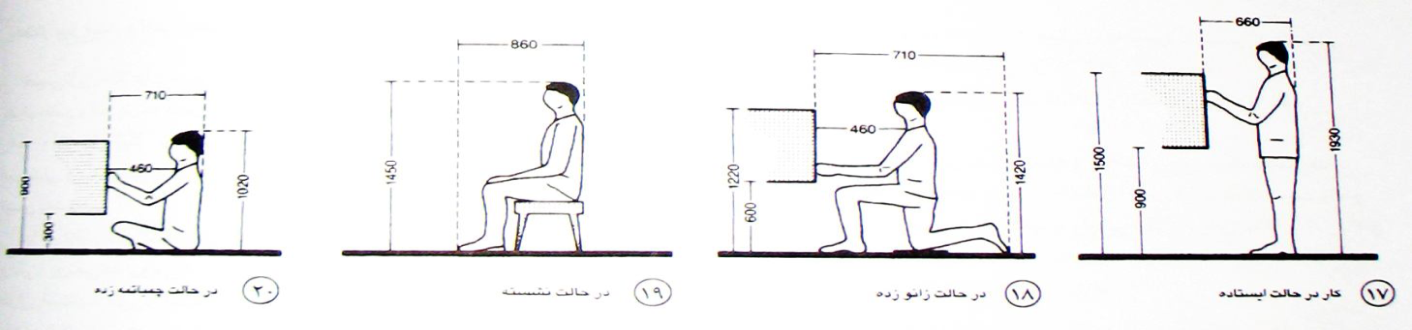 میزان فضاهای کتابخانه:

عوامل موثر بر تخصیص میزان فضاهای کتابخانه عبارتند از حجم مواد و متون و بخصوص کتابها،میزان سطح که در کتابخانه اشغال م کنند و میزان جمعیت کتابخانه که از طریق میزان گردش کتابها در سال تعیین می گردد.

فضای مورد نیاز برای محاسبه ی زیر بنای یک کتابخانه طبق فرمولی بنام VSCاستانداردIFLAبه دست می آید.

(۱۱۰/تعداد کتابها)+(مقدار محلهای نشستن+۷۲/۳)+(۴۳۰/گردش کتابها)
مثلا برای جا دادن ۱۱۰کتاب،یک متر مربع در نظر گرفته میشود.محل نشستن یک خواننده ۷۲/۳متر است.
کتابخانه:
ابعاد و استاندارد های پیشخوان و برگه دان:

حداکثر ارتفاع قفسه های فهرست معمولا به اندازه ی ارتفاع شش کشو است و در هر کشو نیز در حدود صد کارت جای می گیرد.فهرست معمولا در ارتباط مستقیم با میز امانت و میز اطلاعات مرجع قرار دارند و اغلب در مجاورت آنها مجموعه ای از کتابهای مرجع عمومی یا موارد استفاده ی همگانی نیز قرار می گیرند.
از این رو محل قرار گیری فهرستها معمولا فضایی باز است که در نزدیک ورودی قرار دارد و بوسیله ی ردیفهایی از قفسه های فهرستها و پیشخوان بررسی و جستجو کشوها تشکیل شده است.
وسعت چنین محلی برای چهار ردیف قفسه های دو طرفه در حدود ۱۲ متر مربع برآورد می شود.
کتابخانه:
استانداردابعاد قفسه ها و عمق قفسه ها:
در اغلب کتابخانه ها حداقل۹۰%کتابها دارای عرضی کمتر از ۲۳۰ میلیمتر هستند و عملا می توان قفسه های با عمق۲۰۰-۲۳۰میلیمتر را استاندارد فرض کرد.
در صورت بکارگیری قفسه های دو طرفه با عمق ۴۵۰میلیمتر حتی صرفه جویی بیشتری در فضا به عمل می آید.
چنانچه نگهداری کتابهایی با ابعاد کمی بزرگتر مرد نظر باشد عمق ۴۹۰میلیمترجوابگوست.
طبق یک قاعده تجربی در یک کتابخانه ۸۰%قفسه ها ۲۰۰میلیمتری،۱۵%آنها ۲۵۰ میلیمتری و ۵% آنها ۳۰۰ میلیمتری هستند.

طول قفسه ها:
طول استاندارد،سالها برابر۱۹۴۰میلیمتر بوده است.زیرا که پذیرفته شده بود که چشم خواننده توانایی در بر گرفتن بیش از این اندازه را در یک نگاه ندارد.مطالعات بعدی اندازه بزرگتر تا ۲۲۲۰ میلیمتر را نیز تایید کرد.
کتابخانه:
ارتفاع قفسه ها:
ارتفاع کتابها بر فاصله ی میان طبقات و در نتیجه تعداد طبقات تاثیر می گذارد.در اکثر کتابخانه ها حداقل۹۰% کتابها را می توان در طبقات مرکز تا مرکز ۲۸۰ میلیمتر جای داد.
به این ترتیب ۷ طبقه و یک پا خور ۱۵۰ میلیمتری مجموعا ارتفاع ۲۱۲۰ میلیمتر را برای قفسه ها بوجود می آورند که بالاترین قفسه در ارتفاع ۱۸۳۰ میلیمتری با دسترسی آسان قرار می گیرد.
در مورد معلولین ارتفاع مناسب و دسترسی ۱۳۷۰ میلیمتر برای زنان و ۱۵۰۰ میلیمتر برای مردان می باشد.
پایین ترین طبقه در ارتفاع ۳۰۰ میلیمتری است و چهار طبقه ۲۸۰ میلیمتری (۳۰۰ میلیمتری)به روی آن می باشد.
کتابخانه:
استاندارد میزها:
میز ها از جمله مهم ترین وسائل فضاهای مطالعه هستند.
استاندارد میز ها برای میز های مختلف به شرح زیر است:
میز های ۱ نفره:
رقم قابل قبول برای این میزها ۶۰۰×۹۰۰ میلیمتر می باشد.این رقم گاهی برای راحتی بیشتر خواننده تا یک متر نیز افزایش می یابد.اگر چه جذابیت بیشتری دارند ولی جای زیادی اشغال می کنند.
میزهای ۲ نفره:
میزهای ۲ نفره ای که از هم جدا نشده اند ظاهرا برای خوانندگانی که روبروی هم قرار می گیرند جذابیت چندانی ندارند ولی در صورت قرار گیری در یک سمت ابعاد پیشنهادی ۱۲۰۰×۹۰۰ میلیمتر می باشد.
میزهای طولانی:
میز هایطولانی قابلیت جای دادن ۴ تا ۱۲ نفر را دارند.میزهای ۴ نفره از بروز شلوغی جلو گیری کرده و در عین حال نحوه ی قرار گیری آنها جذاب و انعطاف پذیر است.عرض آنها نباید از ۱۲۰۰ میلیمتر کمتر باشد.فضای جانبی میان خوانندگان نیز لازم است حداقل ۹۰۰ میلیمتر باشد.بین میزهای موازی باید حداقل ۱۸۰۰ میلیمتر فاصله پیش بینی شود.در عین حال نباید در انتهای این میزها محلی را برای نشستن در نظر گرفت.
کتابخانه:
نور پردازی:
نور پردازی باید فضایی راحت برای مطالعه را بوجود آورد.موجب خستگی وخیرگی نشود،میزان گرما را افزایش ندهد وبه جلوه ی ساختمان بیفزاید.جهت بر آوردن موارد ذکر شده دو نوع نور وجود دارد:
۱- نور مصنوعی ۲-نور طبیعی.
برای نور پروژه هم از نور طبیعی و هم از نور مصنوعی سقفی استفاده می شود.

روشنایی توصیه شده:
اتاق ها مطالعه(روزنامه و مجلات)۲۰۰
میزهای مطالعه(کتابخانه های امانی)۴۰۰
میزهای مطالعه(کتابخانه های مرجع)۶۰۰
پیشخوان ها ۶۰۰
مخزن بسته ۱۰۰
صحافی ۶۰۰
فهرست بندی،طبقه بندی و اتاق های مخزن۴۰۰
بخش ها و قسمت های مختلف یک فرهنگسرا
آکوستیک:
هیچ استاندارد مشخصی در مورد آکوستیک کتابخانه وجود ندارد،اما اغلب حد تراز صداهای داخلی را ۵۰ دسیبل(Db) تعیین می کنند.
تهویه ی مطبوع:
به منظور ایجاد بهترین شرایط برای نگهداری مواد و فنون،فضا باید عاری از هر گونه گرد وغبار اعم از گاز،مایع و اسید باشد ودما و رطوبت تحت کنترل باشد،چنین شرایطی تنها با نصب دستگاه کامل تهویه مطبوع امکان پذیر است.
بخش ها و قسمت های مختلف یک فرهنگسرا
گالری ها:
ساختار عمومی گالری ها:
فضای نمایشگاه بخش مهمی در این مجموعه به شمار می رود که خصوصیات آن بر مجموعه تاثیر می گذارد.
تجربه فرد از فضای سه بعدی نمایشگاه نتیجه ی یک ادراک سریع است.این ادراک در محیطی با ساختار روشن،آسان تر و با خستگی کمتر به دست می آید تا در فضائی که ترکیب ضعیف و نا خوانایی دارد.
نمایشگاه نوع خاصی از فضا است که در آن علاوه بر رابطه ی انسان،فضا یک رابطه ی پیچیده بین فضا و شئ وجود دارد.در قسمتهایی از نمایشگاه که دارای مجموعه های نمایشی ثابت است.
معماری را می توان تا حد امکان با اشیاء تطبیق داد،ولی در قسمتهای قابل انعطاف،این امر فقط از طریق تزئینات و تمهیدات عملی است.
بخش ها و قسمت های مختلف یک فرهنگسرا
ترتیب قرار گیری اشیاء:
ترتیب اشیاء نمایشی به بازدیدکنندگان و خصوصیات اشیاء نمایش بستگی دارد.
رابطه ی بازدید کننده و شئ نمایشی به شرح زیر است:
۱-هر چه نسبت بازدید کنندگان به اشیاء نمایشی کمتر باشد، امکان تمرکز واینکه هر بازدیدکننده بتواند آزادانه با شئ نمایشی ارتباط برقرار کند،بیشتر می شود.
۲-در یک بازدید گروهی تماس نزدیک با شئ نمایشی بدون ایجاد مزاحمت برای سایر اعضاء گروه ممکن نیست. 
بازدیدکنندگان باید به ترتیبی گرداگرد شئ نمایشی قرار بگیرند که همگی فاصله شان تا آن مساوی باشد.
بخش ها و قسمت های مختلف یک فرهنگسرا
نورپردازی گالری ها:
1- نور پردازی طبیعی(نور روز):
به دلایل اقتصادی،فیزیولوژیکی و تنوع،این نور پردازی هنوز بهترین وسیله ی روشنایی است و اگر مسائل حفاظتی اشیاء اجازه دهد ارجحیت،نور روز است.جهت نور ممکن است از بالا (عمودی)یا از پهلو(افقی)باشد.
مدت هاست که ارزش نور پردازی از بالا در طراحی موزه ها استفاده می شود که امتیازات آن عبارتند از:
الف)نور پردازی از بالا روشی است راحت تر و ثابت تر در نور پردازی و کمتر در معرض موانع جنبی در داخل و خارج از بنا مانند ساختمانهای دیگر و درختان قرار می گیرد.
بخش ها و قسمت های مختلف یک فرهنگسرا
ب)نوری که از بالا به تصاویر یا سایر اشیاء به نمایش گذارده می تابد،قابل تنظیم است و تامین نور کافی و یکنواخت آن دیدی بسیار مناسب با حداقل بازتاب یا انحراف بوجود می آورد.
ج)امکان به نمایش گذاشتن اشیاء بیشتری را در فضای نمایشگاه امکان پذیر می سازد.
د)با توجه به حذف پنجره ها و کاهش راههای ارتباطی،فضای نمایشگاه از امنیت بیشتری برخوردار شده و تمهیدات امنیتی نیز کاهش می یابد.
بخش ها و قسمت های مختلف یک فرهنگسرا
2- نور پردازی جانبی(افقی):
اینگونه نور پردازی از طریق پنجره ها و نور گیر های معمولی به اشکال و ابعاد مختلف و در مکانهای مناسب در دیوارها انجام می شود.
پنجره ها و نورگیر ها معمولا یا در ارتفاعی که بازدید کننده قادر به دیدن محوطه ی بیرون باشد و یا در ارتفاعی بالاتر نصب می شود.
دیوارهایی که پنجره ها با ارتفاع معمولی بر روی آنها نصب شده،غالبا بدون استفاده هستند و علاوه بر آن اشیاء نمایشی که بر روی دیوار مقابل این پنجره ها نصب شده اند نیز به خاطر وجود نور از مقابل دارای انعکاس هستند که مانع دید کامل وروشن می گزدد.
با این وجود،اینگونه پنجره ها برای اشیایی که روی دیگر دیوار ها و در زاویه ای درست نسبت به منبع نور قرار دارند،
نور مناسب و دلپذیر به وجود می آورند.
بخش ها و قسمت های مختلف یک فرهنگسرا
3- نور پردازی مصنوعی:
ملاحظات تکنیکی و مشکلات نگهداری مربوط به استفاده از نور مصنوعی از جمله عوامل موثر بر کاهش کاربرد نور مصنوعی در فضاهای نمایشگاهی بوده است.
نور مصنوعی از منابع نقطه ای یا خطی تامین می گردد و از این رو چون سطوح تعدیل کننده شدت آن با نور فضا قابل مقایسه نیست،لذا دستیابی به شرایط مشابه نور روز نیز تا میزان محدودی امکان پذیر است.

حرکت و دسترسی گالری ها:
حرکت و دسترسی قسمتی از امر ارائه و نمایش اشیاء وعامل مهمی در سازماندهی فضائی نمایشگاه است.
زیرا بطور نظری هیچ فضایی در منطقه ی نمایش اشیاء منحصرا به رفت و آمد اختصاص نداشته و هیج راهرو یا راه پله ای نباید حرکت سیال در این منطقه را محدود کند.
دستیابی به این شرایط با اجتناب از مسائل روز امکان پذیر است.
بخش ها و قسمت های مختلف یک فرهنگسرا
سیال در این منطقه را محدود کند.دستیابی به این شرایط با اجتناب از مسائل روز امکان پذیر است.
الف)اجتناب از محدودیتهای با وقفه
ب)اجتناب از اختلاف سطوح زیاد

تنظیم شرایط محیطی:
رطوبت،دما و نور باعث فرسایش اشیاء‌می گردند،دمای۱۵درجه سانتیگراد و رطوبت نسبی ۶۰%برای اکثر نمایشگاهها مناسب می باشد.
رطوبت نسبی نباید کم و زیاد گردد و این مساله با اشیاء نمایشی ارتباط مستقیم دارد،ولی در کل رطوبت نسبی ۵۰% تا ۶% توصیه می گردد.
بخش ها و قسمت های مختلف یک فرهنگسرا
تهویه ی مطبوع:
پیشرفت های علمی در امر خلق یک محیط مصنوعی،اکنون به مرحله ای رسیده است که امکان تامین مصنوعی شرایط جوی را به طور کامل فراهم ساخته است.
در این شرایط ثابت،انعطاف پذیری و نظم را می توان در چهار چوب فضایی نمایشگاه تامین نمود.از جمله دیوارهای خارجی می توانند کاملا بسته بوده و به خوبی عایق شوند و در صورت وجود اشعه های نا مطلوب نوررر،می توان آنها را دقیق تر از نور روز بررسی و درمان کرد.
آکوستیک:
کنترل وطراحی آکوستیک باید هماهنگ با سایر جنبه های طراحی ساختمان نمایشگاه انجام شود.برای به حداقل رساندن نو فه ای که ناشی از نواحی و وسایل پر سر و صدا و شلوغ است،موقعیت ساختمان را باید در محلی ساکت و آرام پیش بینی نمود.در صورتی که یک منبع نوفه ی جهت دار در نزدیکی ساختمان قرار گرفته باشد ،می توان از عملکرد های مقاوم تر به عنوان مانع استفاده کرد و عملکردهای حساس تر را در فاصله ی بیشتری از منبع نوفه قرار داد.
هماهنگی اصول آکوستیکی با خصوصیات معماری از یک سو مربوط به سبک معماری و سازماندهی فضایی آن می باشد و از سوی دیگر نیازمند توجه به خصوصیات مربوط به طراحی فنی ساختمان نمایشگاه قرار می گیرد.
بخش ها و قسمت های مختلف یک فرهنگسرا
شیب سالن نمایش:
در نمایشات تئاتری زنده معمولا از فاصله ی ۱۲ متری ،حالتهای احساسی صورت بازیگران قابل روئیت نیست و حرکت آنها نیز از فاصله ی بیشتر از ۲۰ متر نیز به خوبی دیده نمی شود.برای تامین دید بهتر تماشاگران لازم است تا کف جایگاه شیب ملایمی داشته باشد و یا به صورت پله ای طراحی شود.میزان شیب در طبقه ی همکف جایگاه برای حفظ امنیت تماشاگران و سهولت رفت و آمد افراد معلول که با صندلی چرخ دار حرکت می کنند،حداکثر ۱۰% است و شیب های بیشتر به صورت پله ای باید طراحی شوند که حداکثر آن ۳۵% است.
صندلی تماشاگران:
ابعاد صندلی تماشاگران طبق استاندارد ها حداقل عرض ۴۵ سانتیمتر را باید داشته باشد و فاصله ی پشت تا پشت صندلی ها حداقل ۹۰ سانتیمتر باشد و تا ۱/۱ متر نیز می تواند باشد.
حداکثر فاصله ی هر صندلی از در خروجی نباید از ۱۵ متر بیشتر باشد و حداکثر فاصله ی هر صندلی از راهرو جانبی ۴۵۰ سانتیمتر باشد و تعداد مجاز صندلی ها در هر ردیف به ازای هر راهرو ۷ صندلی می باشد.بهترین چیدمان صندلی ها به صورت قوسی و اختصاص ندادن بهترین نقاط دید(مرکز)به راهرو می باشد.
بخش ها و قسمت های مختلف یک فرهنگسرا
آکوستیک:
اکوستیک در هر فضای نمایشی قادر است تا انواع برنامه های نمایشی را تحت تاثیر قرار دهد و از ان جا که ایجاد تغییرات اساسی در وضعیت اکوستیک سالن های نمایش بسیار دشوار است، از این رو لازم است تا از ابتا تصمیمات لازم درباره ی خصوصیات اکوستیکی سالن های نمایشی گرفته شود .فضا های نمایشی باید در برابر کلیه نوفه های خارجی ناشی از صدای هواپیما ، ترافیک وهمهمه افراد در سالن انتظار عایق باشند و دستگاه های مکانیکی به گو.نه ای طراحی شده باشند که سطح نوفه ای که در داخل سالن نمایش ایجاد می شود از یک حد خاص تجاوز نکند .
 برای برنامه های نمایشی زنده در صورتی که حد اکثر تعداد تماشا گران ۲۰۰ نفر باشند لزومی به استفاده از دستگاه های تقویت صدا نیست ودر صورت کاهش فاصله متوسط بین تماشاگران وبازیگران استفاده از تمهیدات اکوستیکی برای نمایشنامه های معمولی رضایت بخش می باشد . 
میزان شیب جایگاه همان قدر که برای شنیدن هم مهم است زیرا صدا در هنگام عبور از جایگاه به علت خاصیت جاذب بودن بدن تماشاگران ضعیف می شود ،از این رو با استفاده از باز تابنده های سقفی ،باید حد اقل شیب لازم را که مانع دیدتماشاگران نشود برای جایگاه در نظر گرفت.
بخش ها و قسمت های مختلف یک فرهنگسرا
ورودی سینما:
به دلیل کار کردن سینما به مجتمع فرهنگی ، ورودی با ورودی مجتمع یکی است و فقط یک در برای ورود به سالن انتظار منظور می گردد.
گیشه بلیط فروشی:
گیشه در سینما باید در مکانی باشد که دید کافی بر فضای خارج سینما داشته باشد و در جایی باشد که صف مربوط به آن فراهم گردد و مردم در معبر عمومی و همچنین مانع ورود و خروج مردم از سینما نباشد.
در گیشه بهتر است به درون سالن انتظار باز گردد ، ولی این در طوری نباشد که با باز شدن آن درون گیشه مشخص گردد و سطح آن به ازای هر نفر حداقل ۳ متر مربع می باشد.
سرویس های بهداشتی سینما :
طراحی و اجرای ساختمانی قسمت های مختلف داخل سرویس های بهداشتی باید به گونه ای باشد که شست وشو وگندز دائی مستمر تمامی دیوارها و کف های سرویس میس گردد .